المحاضرة الثانية
محاضرات تعليمية لبرنامج :
Microsoft office power point 2010
م . تحرير عبد الحسين خزعل
1
المحاضرة الثانية
الدرس 1-3: العمل على العرض التقديمي الخاص بك
حفظ الملفات
من أجل حفظ ملف معين، قم بالنقر على رمز حفظ في شريط أدوات الوصول السريع، أو قم بالنقر على ملف - حفظ، أو استخدم الاختصار Ctrl + S

فتح الملفات
من أجل إعادة فتح ملف محفوظ، قم بالنقر على ملف← فتح أو استخدم الاختصار Ctrl + O
اعداد :  م . تحرير عبد الحسين خزعل
2
المحاضرة الثانية
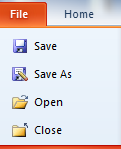 حفظ


حفظ لاول مرة



فتح ملفات مخزونة

اغلاق العرض
م . تحرير عبد الحسين خزعل
3
المحاضرة الثانية
استخدام قائمة فايل ثم  RECENTأخير
من الطرق الأخرى لفتح العروض التقديمية هي قائمة  فايل ثم RECENT   الأخيرة. إذا قمت بالنقر على ملف←أخير، سترى قائمة بالعروض التقديمية الأخيرة وأماكن فتحها
ويمكنك النقر، إن رغبت، على رمز دبوس الإضافة/التثبيت للاحتفاظ بوثيقة محددة في قائمة أخير. ومن أجل إزالة الوثيقة، قم بالنقر على رمز دبوس الإضافة مرة أخرى

التبديل بين الملفات المفتوحة
هنالك طرق قليلة للتبديل بين العروض التقديمية المفتوحة في برنامج باوربوينت. وإحدى الطرق هو النقر على تبويبة عرض، والنقر على تبديل النوافذ، والنقر على العرض التقديمي الذي تود التبديل إليه
م . تحرير عبد الحسين خزعل
4
المحاضرة الثانية
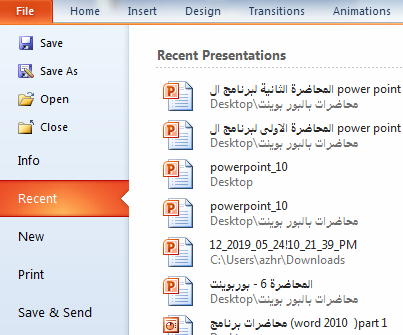 بالنقر على RECENTالاخيرة  يتم عرض  الغروض التقديمية المفتوحة مؤخرا
م . تحرير عبد الحسين خزعل
5
المحاضرة الثانية
إغلاق الملفات
من أجل إغلاق عرض تقديمي واحد، وليس برنامج باوربوينت، قم بالنقر على ملف←إغلاق
م . تحرير عبد الحسين خزعل
6
المحاضرة الثانية
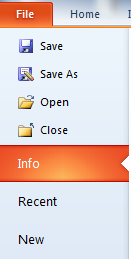 اغلاق العرض
م . تحرير عبد الحسين خزعل
7
المحاضرة الثانية
انتهت المحاضرة
م . تحرير عبد الحسين خزعل
8